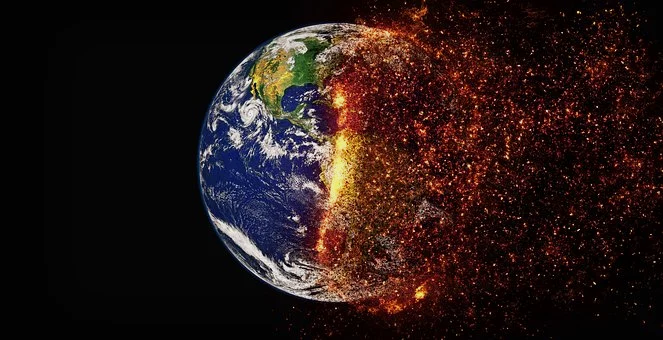 KS3

Biodiversity 2

Climate Change
[Speaker Notes: https://cdn.pixabay.com/photo/2017/04/23/19/17/climate-change-2254711__340.jpg]
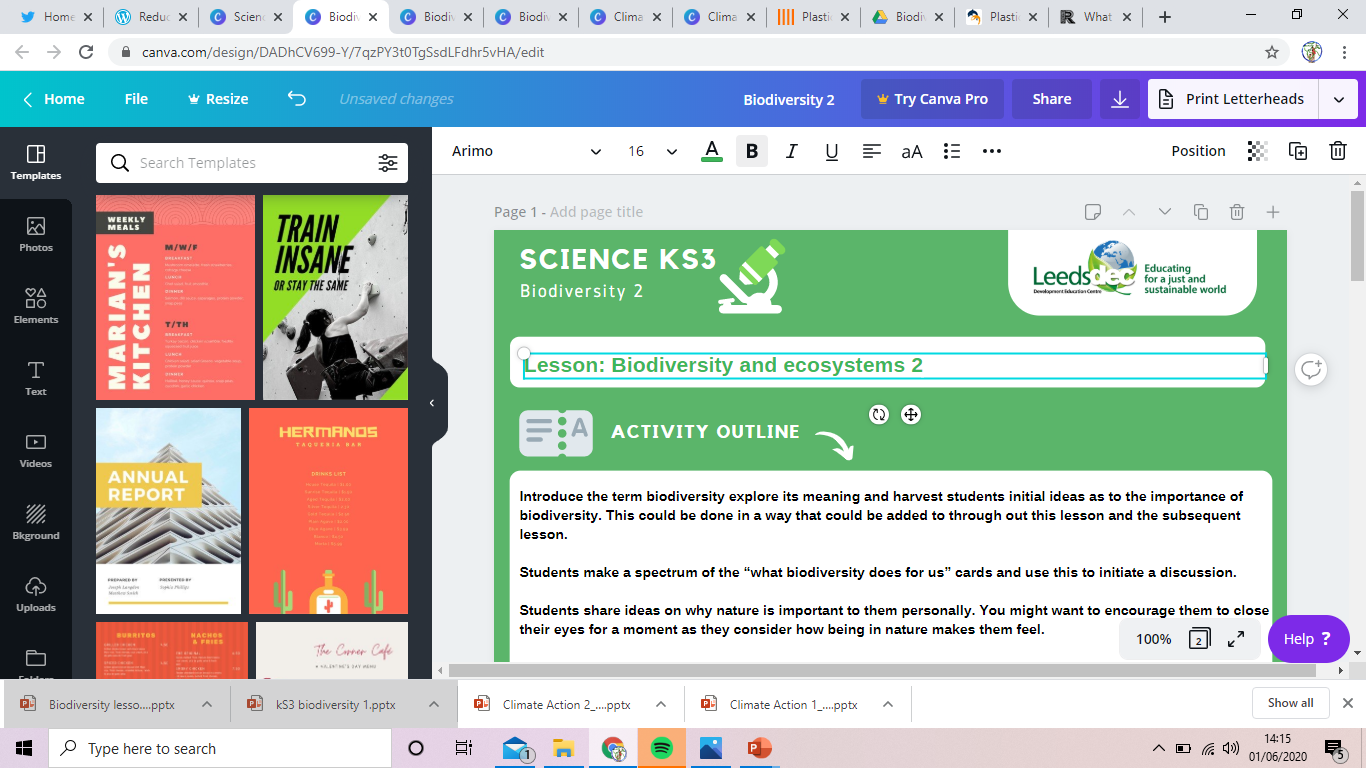 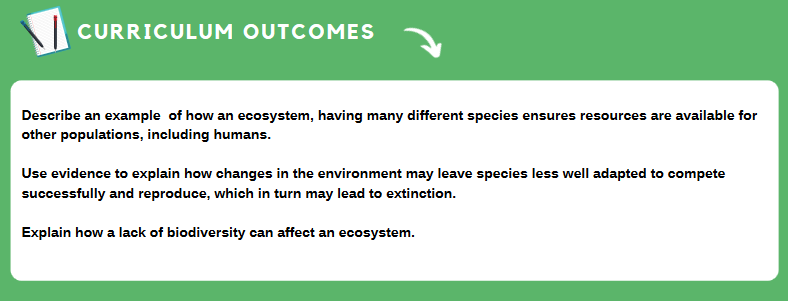 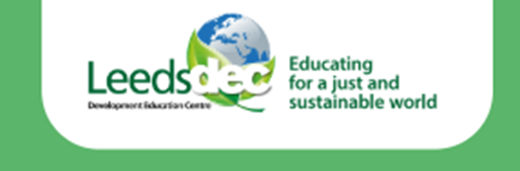 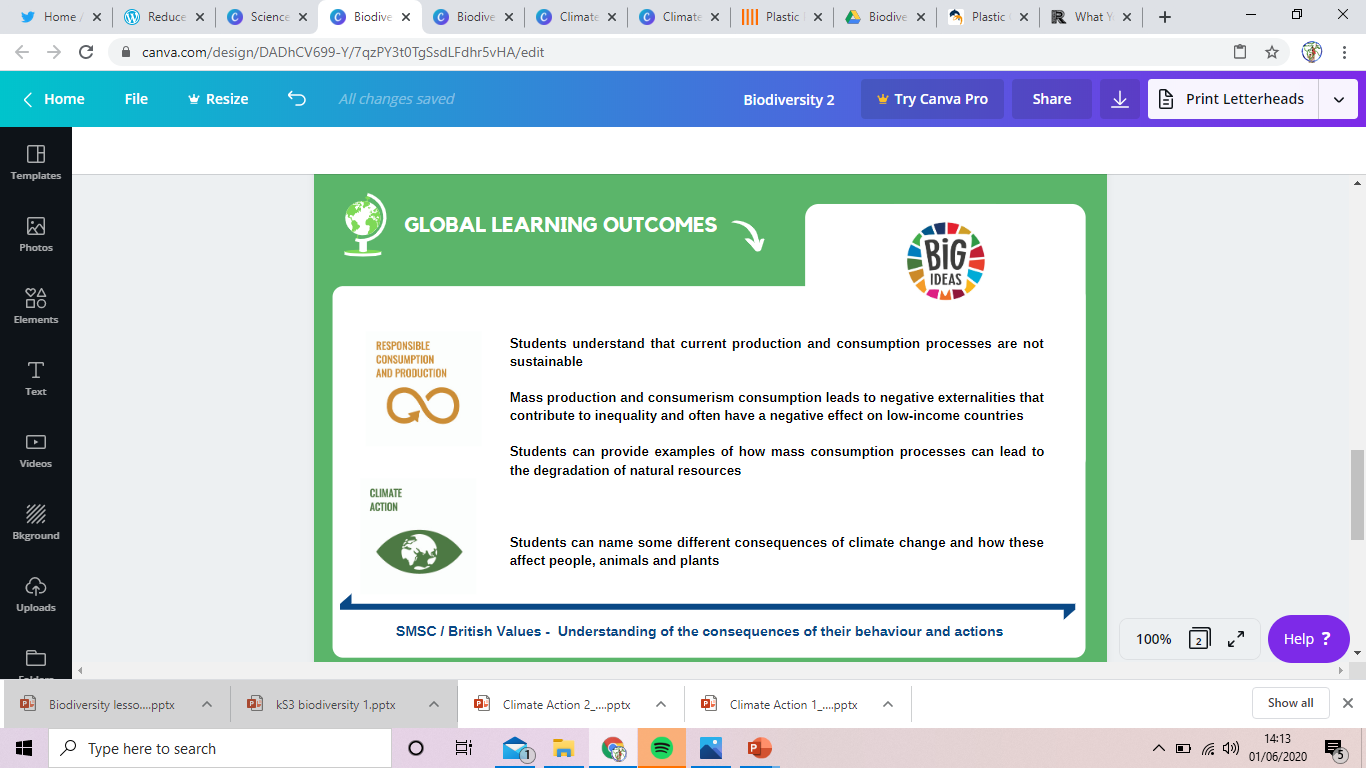 What causes animals to become endangered and biodiversity to be reduced?
No attribution necessary https://pixabay.com/photos/gorilla-monkey-animal-furry-3719960/
[Speaker Notes: https://cdn.pixabay.com/photo/2018/10/02/21/21/gorilla-3719960_960_720.jpg]
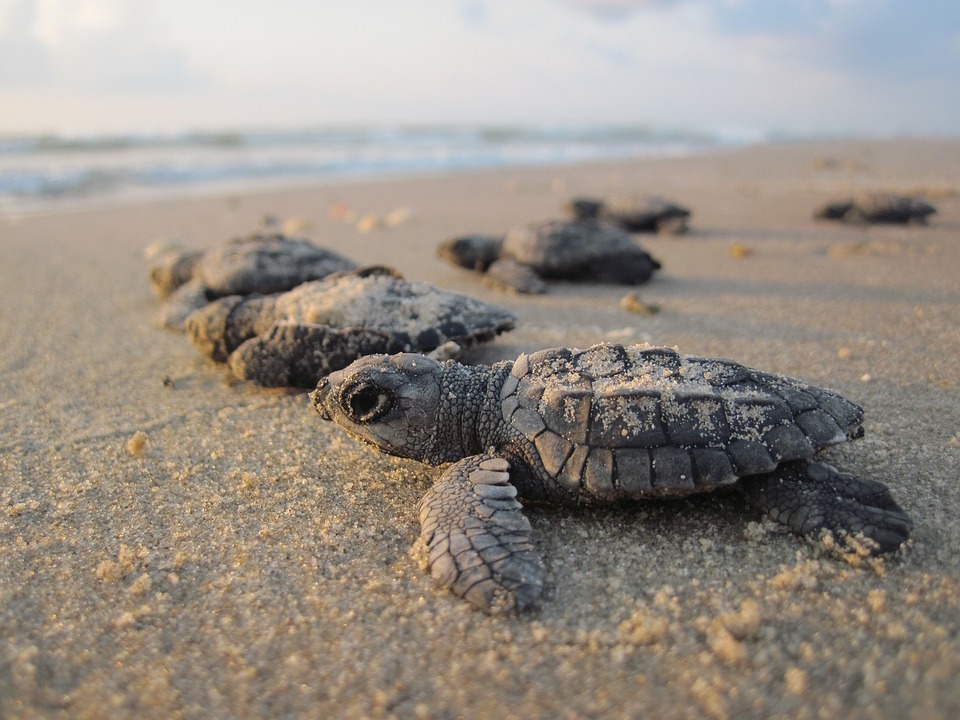 Turtle eggs produce male or female babies depending on the temperature of their sandy nest. If the temperature rises above 30oC the babies are all females.

Could this affect biodiversity in the oceans?
BUT
3.Climate change 
In the last century Earth’s global average  temperature rose by a little less than 1oC . This might seem like a very small amount.
[Speaker Notes: https://cdn.pixabay.com/photo/2016/07/07/23/49/sea-turtles-1503461_960_720.jpg]
Climate change
Find out about the effect of acid rain on lakes . What might be the effect of the ocean becoming more acidic?
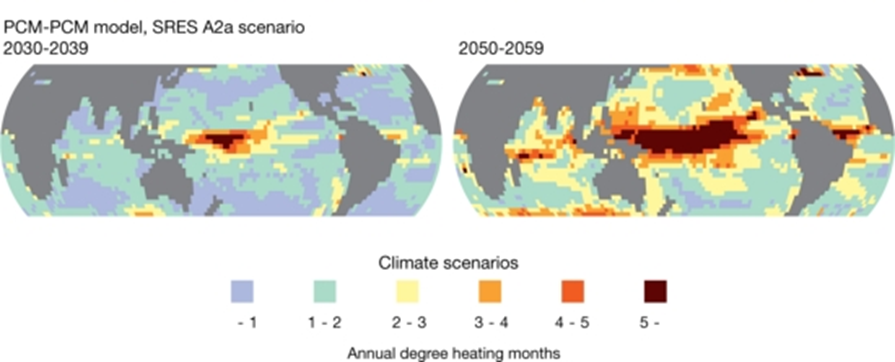 Freely available Hugo Ahlenius, UNEP/GRID-Arendal) http://www.grida.no/resources/7215
Rising carbon dioxide levels in the atmosphere cause more carbon dioxide to dissolves in the ocean. This causes the ocean to become more acid.
No attribution necessary: https://pixabay.com/photos/coral-reef-sea-underwater-fish-2745962/
[Speaker Notes: Find worksheet in “Resource” section.]
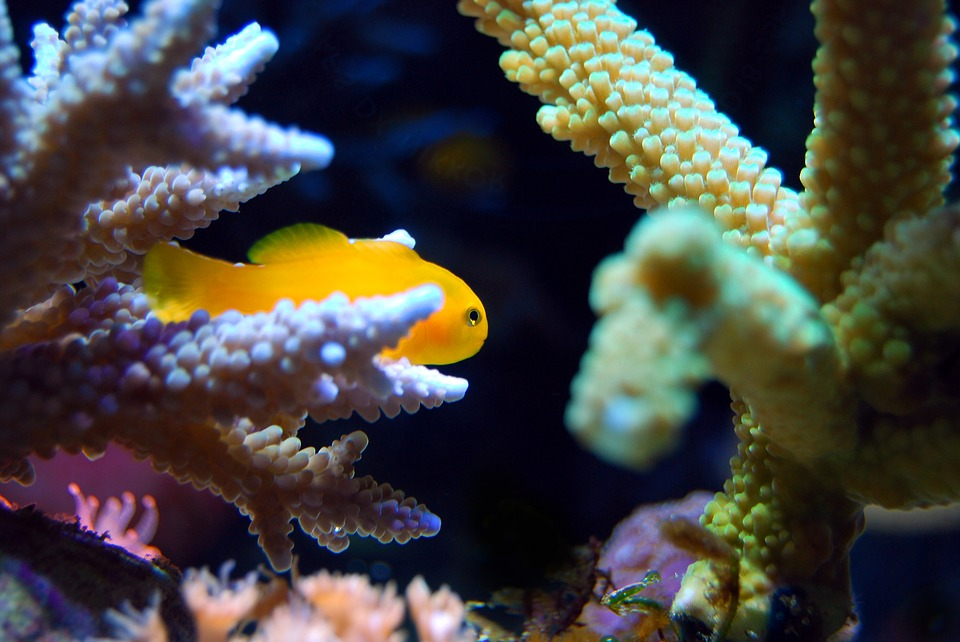 Climate change
What effect might this have on humans?
Coral reefs are dying causing a loss of biodiversity in the world’s most productive fishing grounds.
No attribution necessary https://pixabay.com/photos/coral-reef-sea-underwater-fish-2745962/
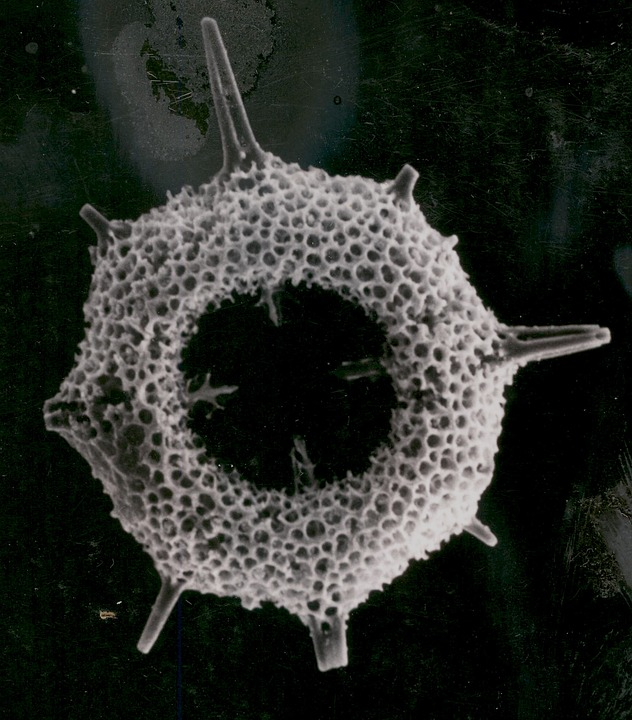 Student investigation
Ocean water absorbs carbon dioxide from the atmosphere.
 Higher carbon dioxide levels in the atmosphere are causing ocean water to become more acid. 
This is damaging tiny shell-building animals such as coral and plankton, and the entire food web of which they are a part and humans who catch, eat and sell fish to survive.
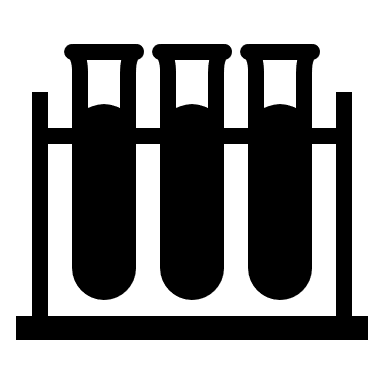 No attribution necessary https://pixabay.com/photos/radiolarian-plankton-fossil-936194/
[Speaker Notes: https://cdn.pixabay.com/photo/2015/09/11/18/01/radiolarian-936194_960_720.jpg]
What words do you think of when you hear the word economy?
Biodiversity is good for the economy.
A few decades ago, some fishermen campaigned for killing whales because they were threatening the fish supply and therefore the fishermen’s jobs.
A chain of events eventually came full circle and led to a loss of jobs:
Biodiversity is good for the economy. An example
[Speaker Notes: Find worksheet in “Resource” section.]
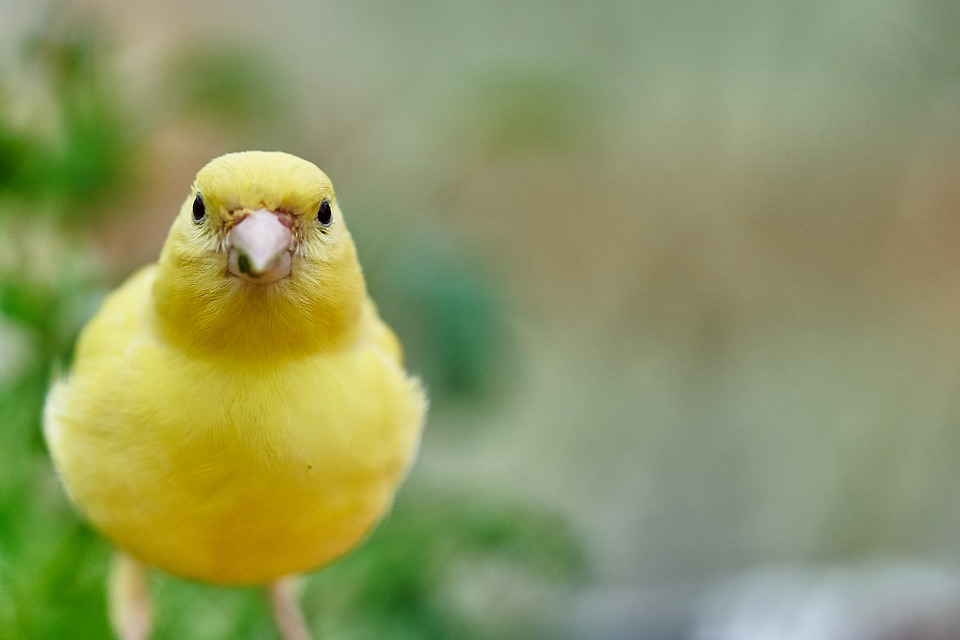 Some ecosystems are more sensitive than others, acting like an early warning system.
Did you know.. Canaries were once used to warn miners of danger.
No attribution necessary https://pixabay.com/photos/bird-canary-bird-eat-treehouse-3386323/
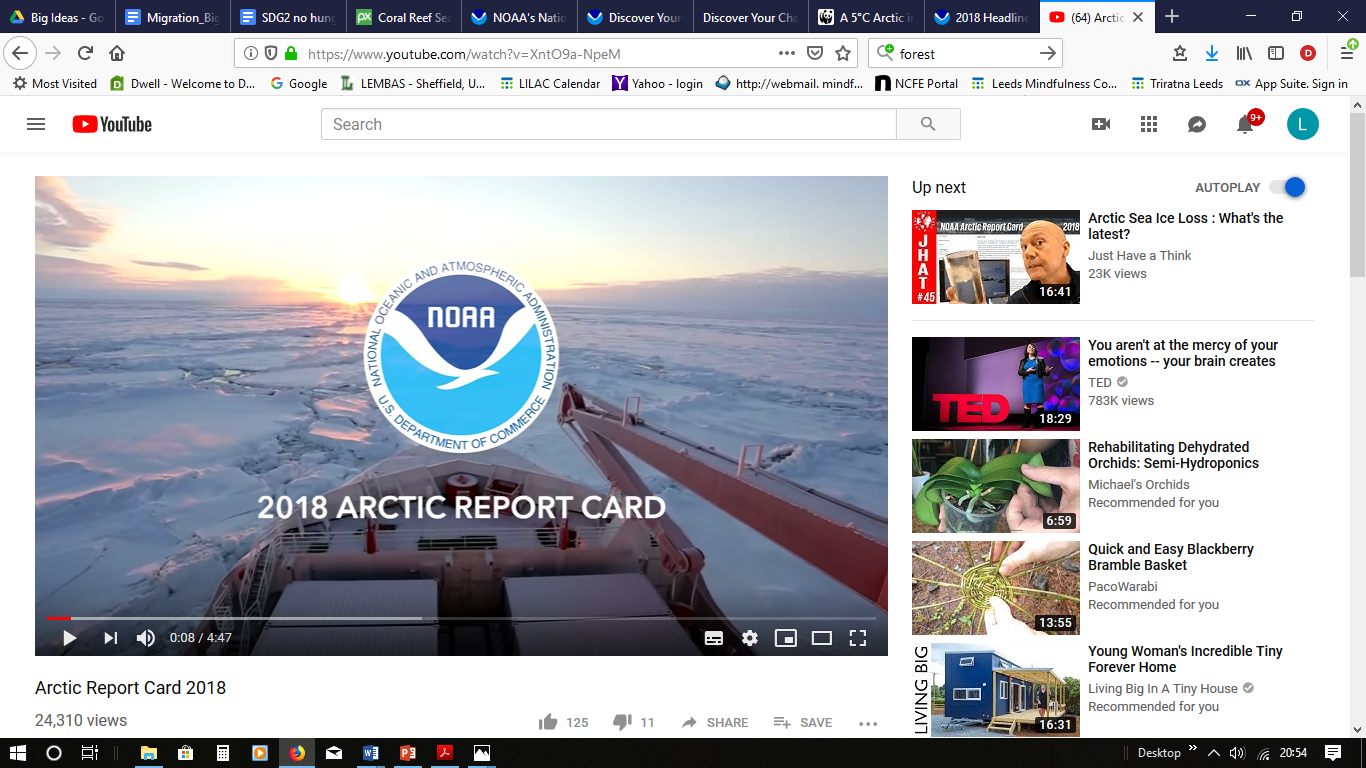 Climate change
Some regions of the arctic have warmed by as much as 4oC. 
Your teacher may ask you to carry out an investigation.
https://www.youtube.com/watch?v=XntO9a-NpeM
[Speaker Notes: Find worksheet in “Resource” section.]
Climate change
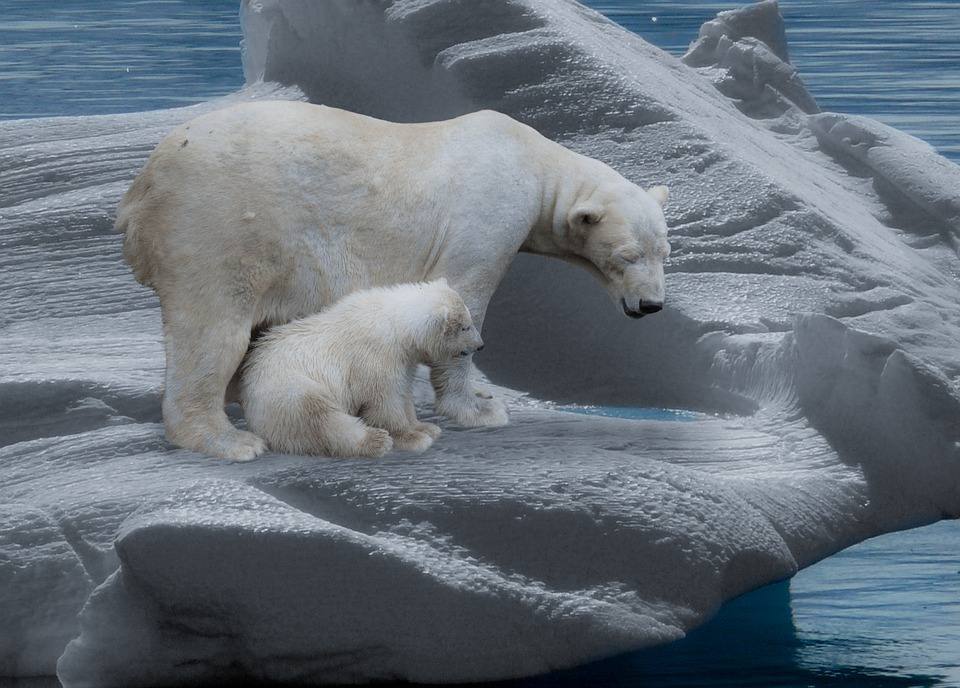 Changes in the amount of sea ice in the Arctic Ocean between 1980 and 2009. 
Describe the pattern shown.
What effect could this have on biodiversity in the Arctic?
No attribution necessary https://pixabay.com/photos/polar-bear-polar-bears-predator-709682/
Source: National Snow and Ice Data Center 
Creative commons https://www.cbd.int/gbo3/?pub=6667&section=6833
Why did Noah put the animals in the ark?
[Speaker Notes: https://pixabay.com/de/photos/religion-tiere-noah-arche-2278279/]
Gene banks are modern day arks
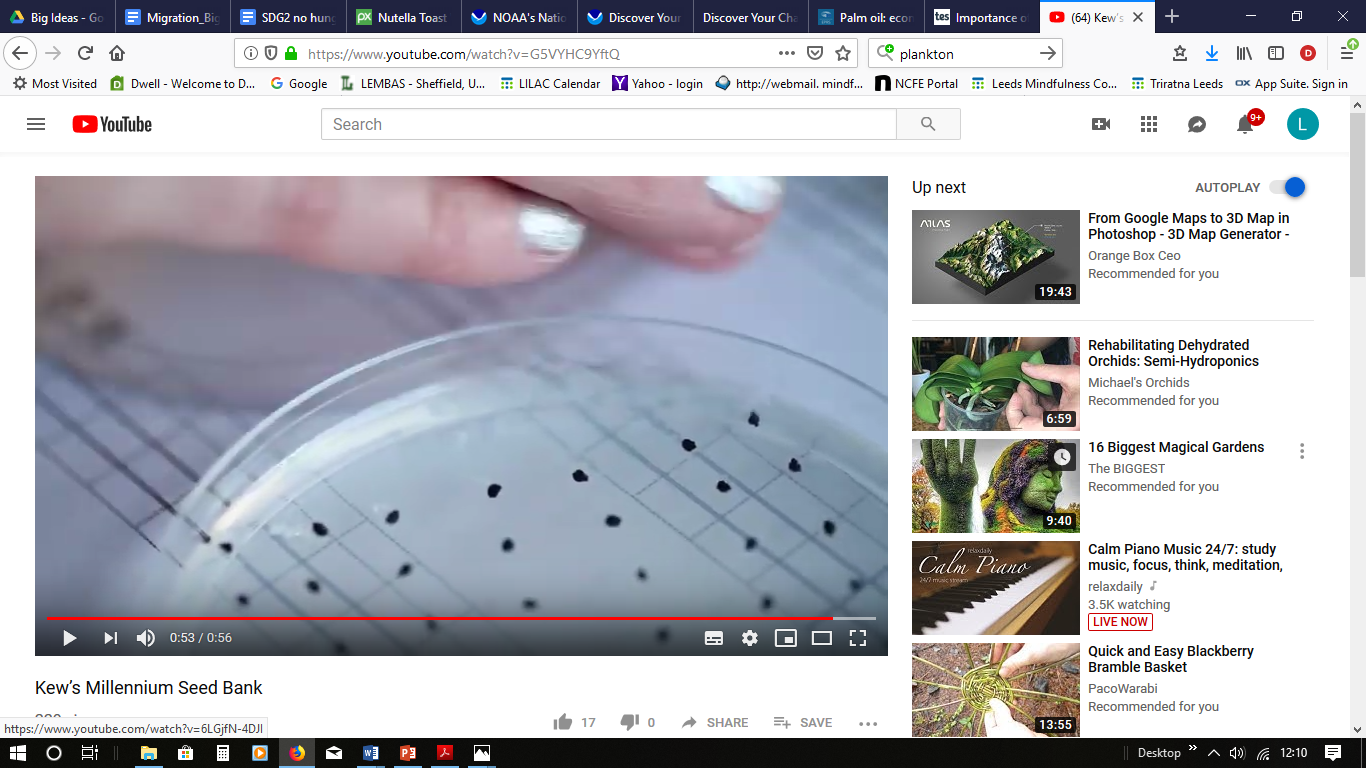 https://www.youtube.com/watch?v=G5VYHC9YftQ
Gene banks are modern day arks
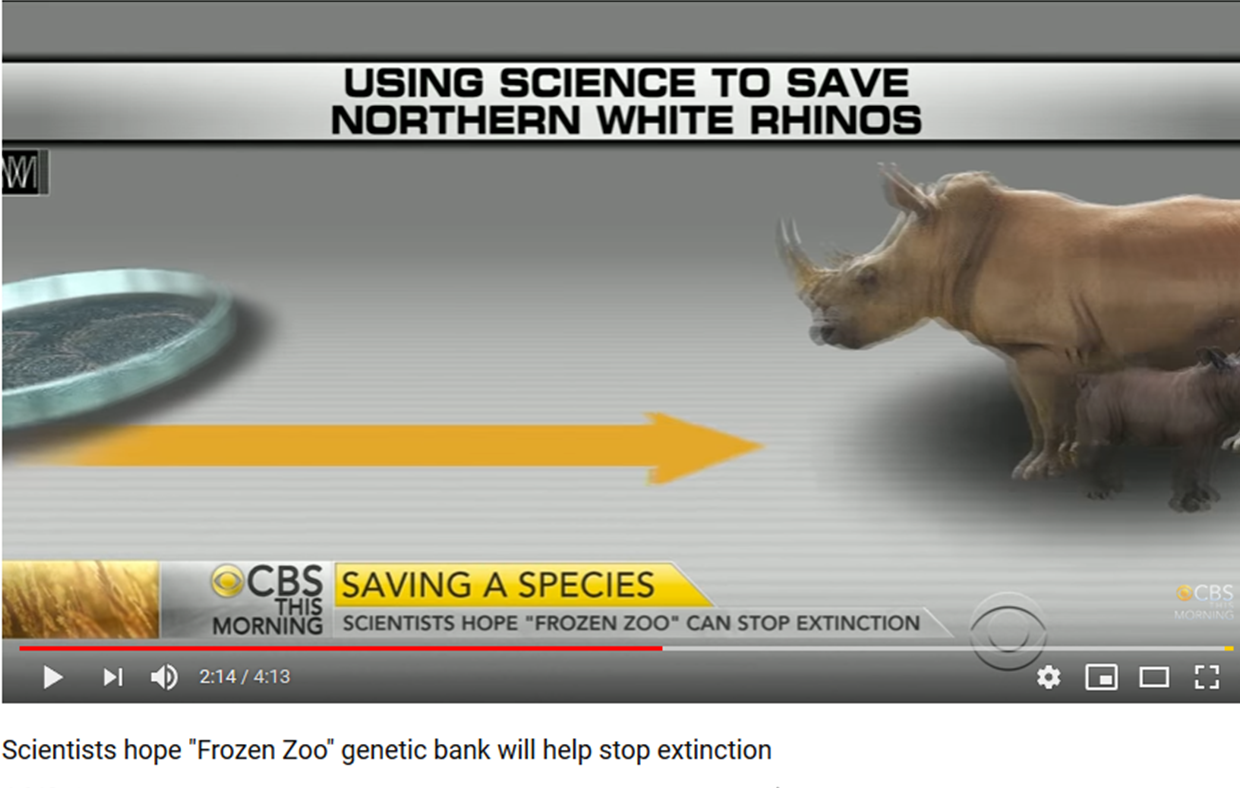 Write a paragraph explaining what a gene bank is.  Explain whether  you think saving individual species like this is a good idea?
https://www.youtube.com/watch?v=YkTey9vkFB4&t=83s
Encouraging biodiversity-Build a bug house.
No attribution necessary https://pixabay.com/photos/insect-house-nature-conservation-1778906/
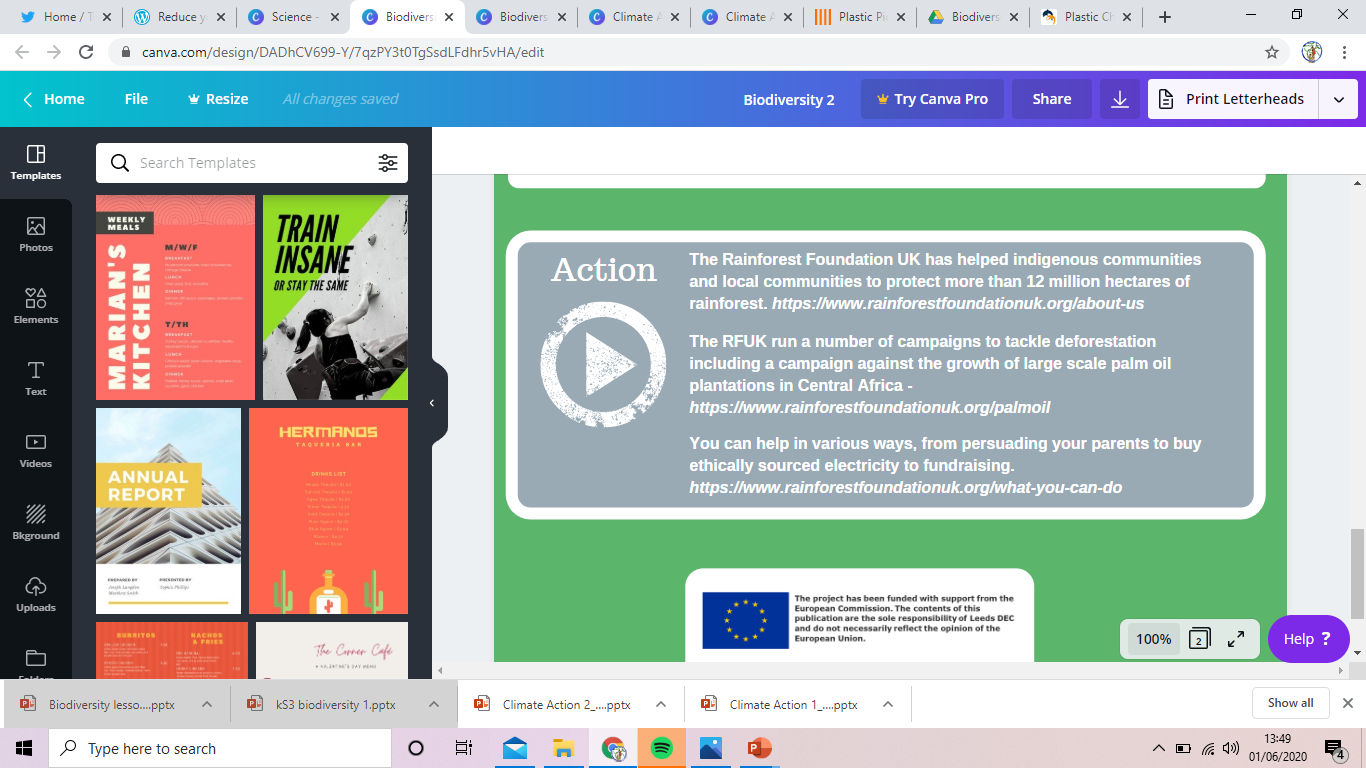 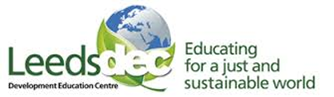 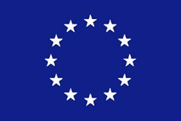 World Class Teaching project has been funded with support from the European Commission. The contents of these actions are the sole responsibility of the contractor and can in no way be taken to reflect the views of the European Union.